GOES-R Level-2 Products: 
Status, Expectations, and Plans
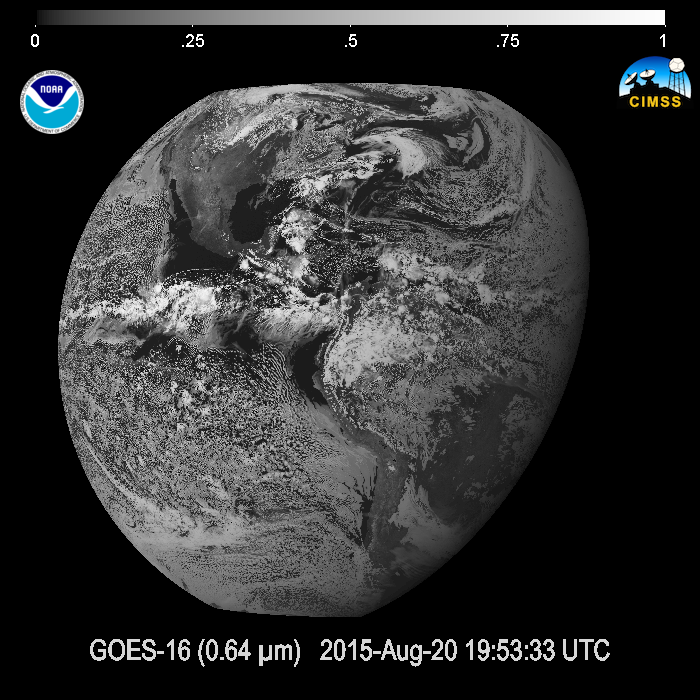 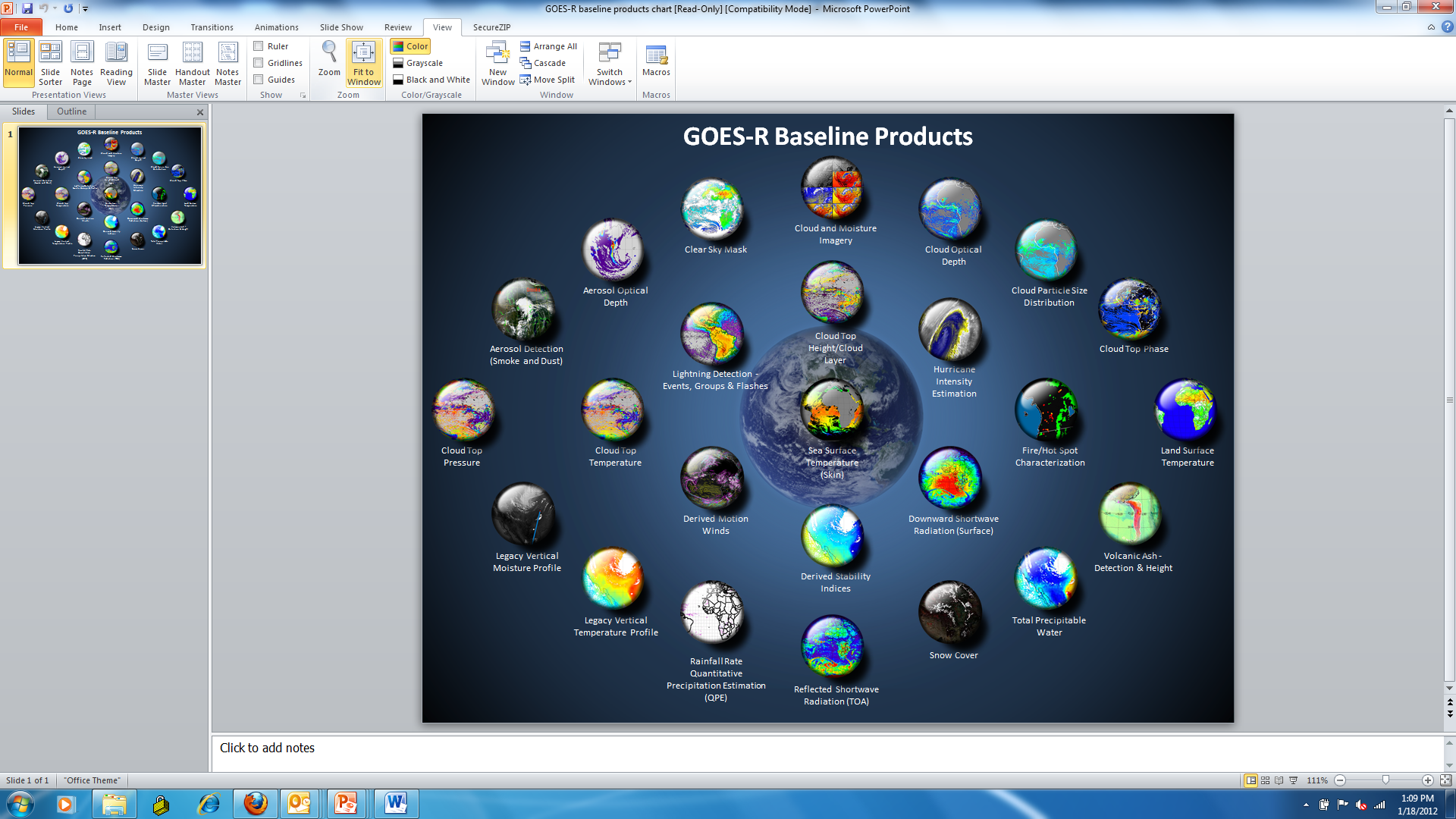 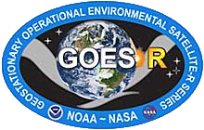 Jaime Daniels 
GOES-R Algorithm Working Group Lead
NOAA/NESDIS/STAR
May 10, 2016
Contributions from GOES-R AWG Team Leads and members of the AWG Teams
NOAA Satellite Proving Ground/User Readiness Meeting, Norman, OK
Outline
Review and status of the Baseline Level-2 Products

Evolution of the Level-2 Product Algorithms Beyond the Baseline

Path forward
2
Outline
Review and status of the Baseline Level-2 Products

Evolution of the Level-2 Product Algorithms Beyond the Baseline

Path forward
3
GOES-R Products
Baseline Products
Future Capabilities
4
Baseline L2+ Algorithm Status
Courtesy of the GOES-R PRO Team
5
[Speaker Notes: Presented by Matt Seybold yesterday.
Matching re-producibility requirements, is criteria for turning rows green.
Snow cover runs but is degraded, needs albedo so we’re adding it to the baseline. Any other alg that needs snow cover is using the IMS snow mask, so there are no algorithm implications. 
Final WR for winds in work, fix in DO.04.]
Baseline Level-2 Product Timeline
Nov 2010
Oct 2016
Mar 2017
Oct 2017
May 2016
≈
Pre-Launch Activities
PLT
Extended Validation
GOES-R  Ops
PLT End
Baseline L2 Algorithms  Delivered
GOES-R Launch; PLT Start
L2 algorithm implementation
   Establish data release strategies
   Process planning (S/W updates, CM, etc)
   PLT planning via Data Operation 
     Exercises 
   Customer forum planning
L2 product production and distribution
   Implementation/testing of alg updates
   Involved in PLT execution
  Customer forum participation
GOES-R GSP 
PRO Team 
Activities
Support GSP activities
  Use of GOES-R proxy data
  Enhancement of L2 algorithms 
    beyond baseline
  L2 product validation tool
    development
  Demonstration of L2 products
  User interaction
Validation and characterization of 
     L2 product performance
  Involved in PLT execution 
  L2 algorithm tuning & updates
  User interaction
  Customer forum participation
GOES-R AWG
Activities
6
Outline
Review and status of the Baseline Level-2 Products

Evolution of the Level-2 Product Algorithms Beyond the Baseline

Path forward
7
“GOES-R baseline products - are the delivered AWG algorithms different from the current versions of the algorithms?”
Answer:  
   Yes, most of the algorithms have changed beyond the baseline to some degree.
Any Questions?
8
Use of Proxy Data by the AWG Teams
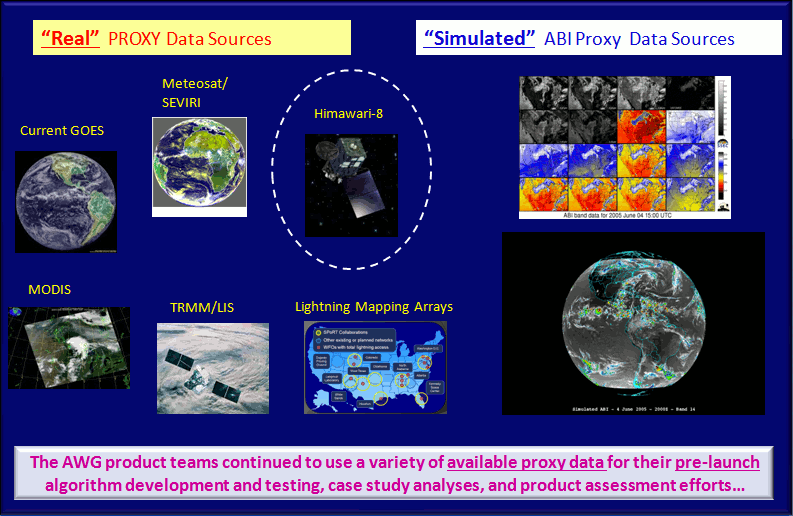 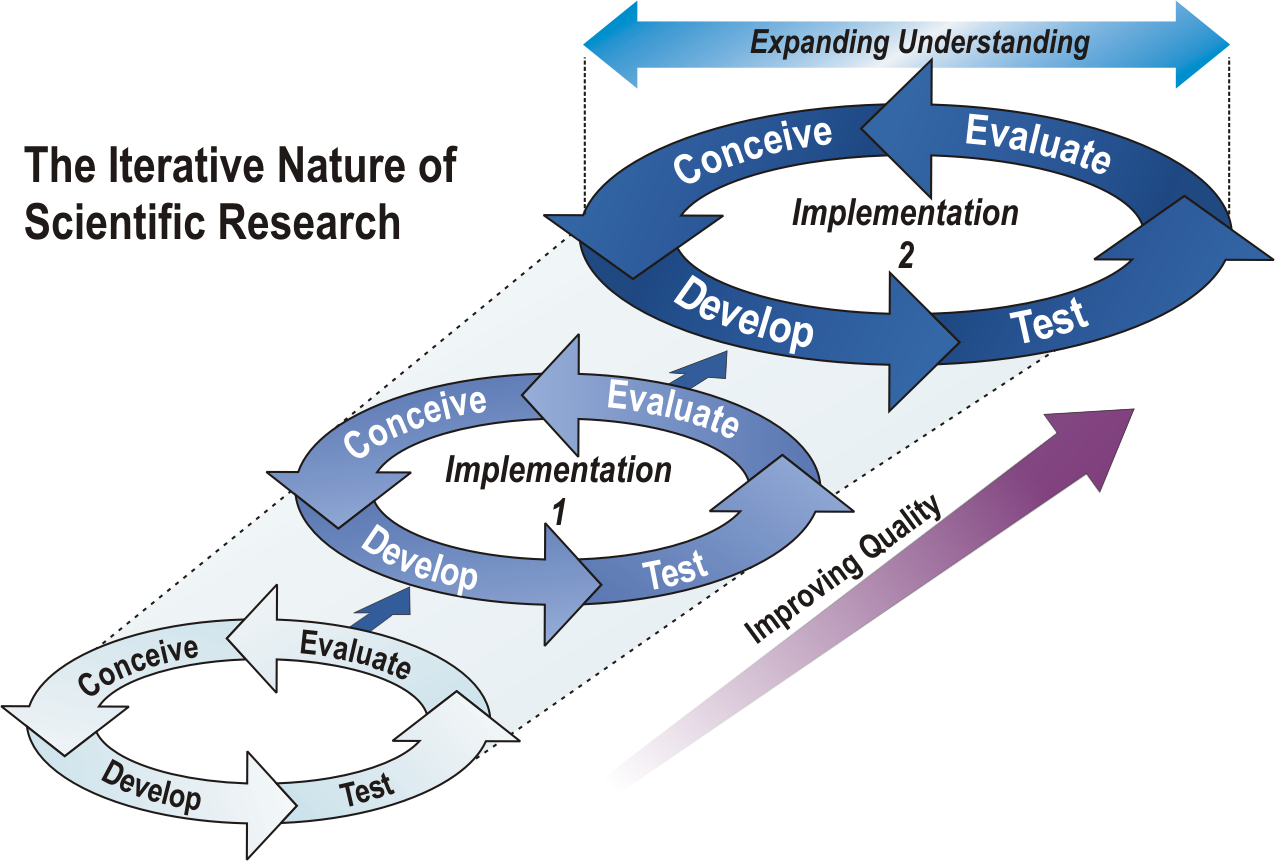 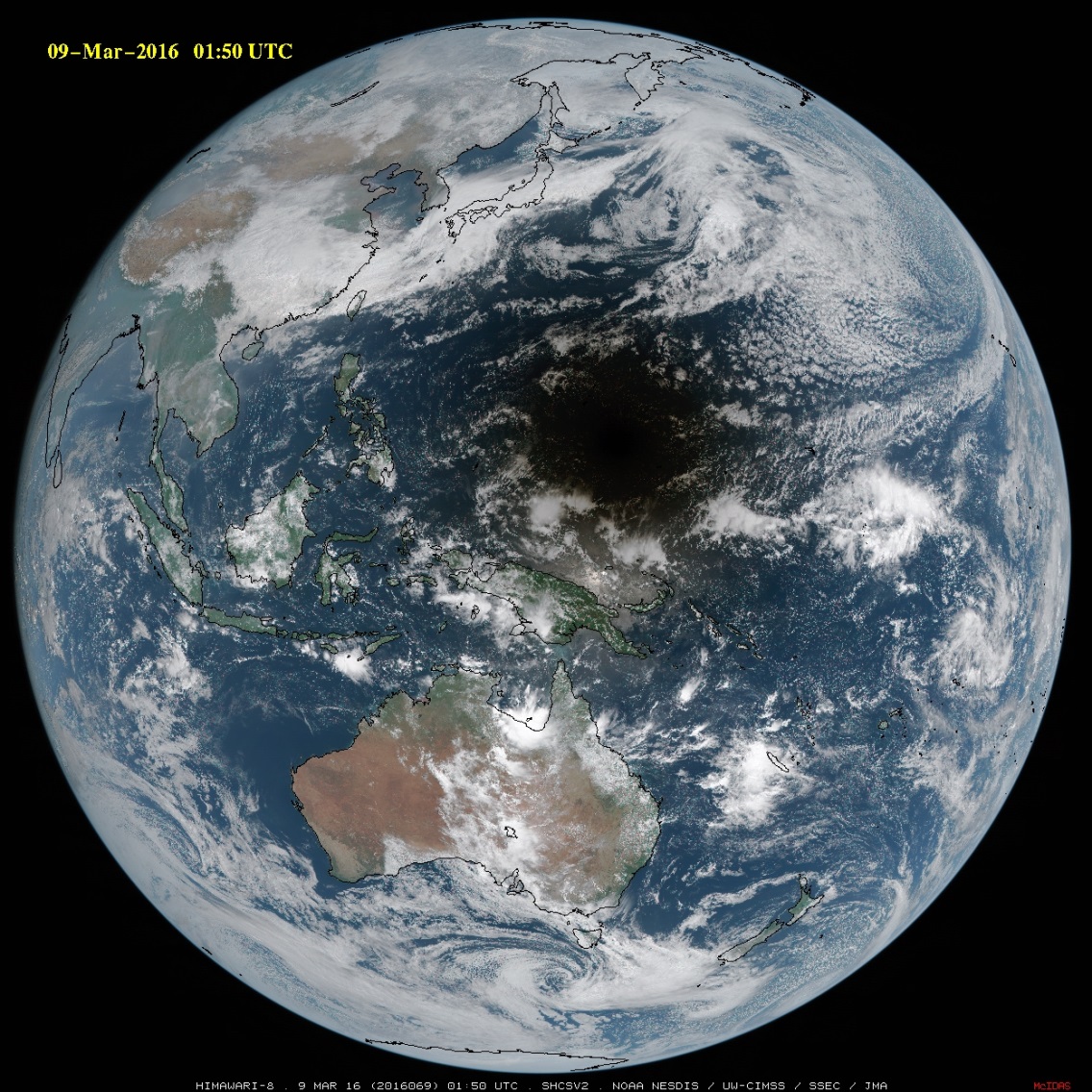 Lessons learned as
    AWG teams tested  
    their algorithms with 
    more proxy data
  User feedback
9
[Speaker Notes: Lots of lessons learned as AWG teams tested their algorithms with more and more proxy data.
User feedback plays a big role in the iterative process to improve the L2 algorithms.

2008 TAC Guidance:
“Teams meeting accuracy requirements early should be rewarded by continued algorithm enhancements to maximize the information content of the GOES-R instruments.”

2009 TAC Guidance:  
“TAC recommends that the product teams be maintained to allow incremental improvements to continue and to allow upgrade to the current GOES algorithms as appropriate, and that a strategy and process needs to be developed to accommodate updates for day one and day two. This will allow for both science improvements and for feedback from users via the Proving Ground or other programs.”

2011 TAC Guidance:
“At minimum,  improvements to Baseline Products should continue at a research and demonstration level of effort to ensure that important rapid developments (such as recent advance in the volcanic ash detection and quantification ) will be available to the user community, and not be lost due to the five-year freeze during the pass to operations.”]
Level 2 Product Generation
Validate with Reference/ Ground Truth
Assessing and Characterizing L2 Product Performance
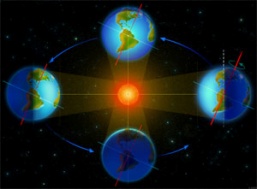 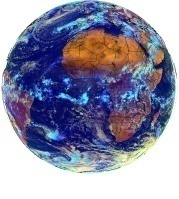 L2+ Algorithm
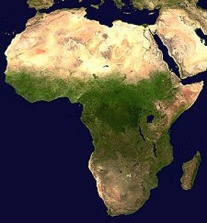 Compute estimates 
      of product 
      performance

 Characterize errors

 Improve algorithm

 Goal: Products meet 
                user needs
Seasonal conditions represented
Wide variety of atmospheric and surface conditions are represented
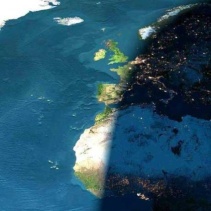 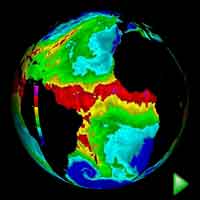 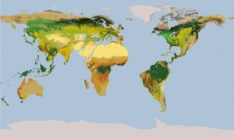 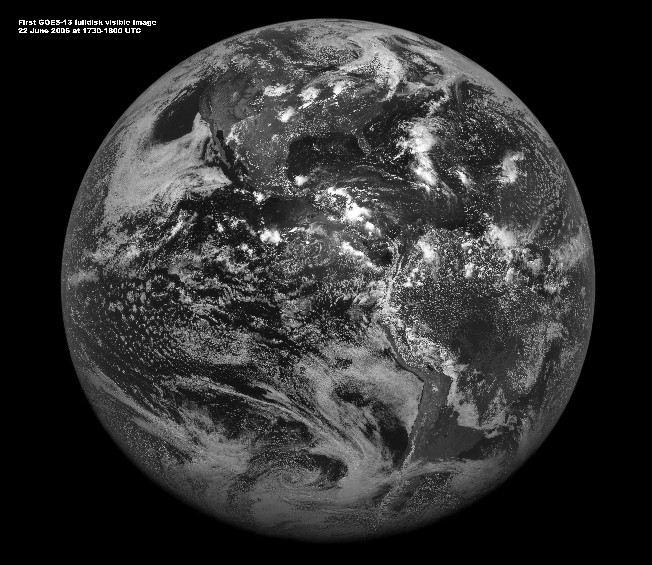 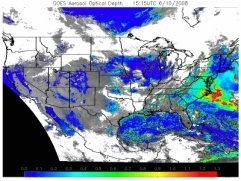 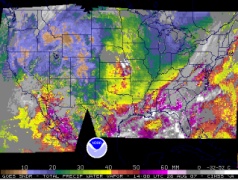 Validate &  Characterize L2 Product  Performance
Approach for validating & characterizing the performance (accuracy and precision) of L2 products derived from ABI L1b data and correlative data sources…
10
[Speaker Notes: AWG approach for validating (estimating) performance (accuracy and precision) of L2 algorithms using ABI proxy data and correlative data sources]
Deltas to the Baseline Versions of the L2 Product Algorithms
Change Types:    Incremental (I)    Major (M)     Look-up Table (L)   Threshold (T)    Config (C)
11
11
[Speaker Notes: Data Interface Changes: Those needed for any new ancillary input data needed from the Ground Segment’s Ancillary Data Relay System (ADRS). 

Configuration changes: Include algorithm specific settings


Types of Changes Defined by the PRO Team:

Non-Science Changes – Changes that do not affect the science algorithms.  These go straight to the WR/DCRB process.

Look-up Tables (LUTs) – an array that replaces runtime computation with a simpler array indexing operation.  This is used to save processing time when the values are known within sufficient precision.

Simple Code Changes – Any code change that does not affect to I/O, is under 200 lines of code, and is Product Generation (PG) only.

Complex Code Changes – Any code change that does not meet the simple criteria.]
Deltas to the Baseline Versions of the L2 Product Algorithms
Change Types:    Incremental (I)    Major (M)     Look-up Table (L)   Threshold (T)    Config (C)
12
12
12
[Speaker Notes: Data Interface Changes: Those needed for any new ancillary input data needed from the Ground Segment’s Ancillary Data Relay System (ADRS). 
Rain Rate: Microwave Data
Hurricane Intensity: Microwave Data
LST: Dynamic Surface Emissivity
Volcanic Ash: Numerous

Configuration changes: Include algorithm specific settings or changes to Lookup Tables (LUTs) used by the algorithm.]
Now What???!!!
No need to panic!

The baseline L2 product algorithms are good - A lot of time and effort went into their development

Overall, they will perform fine (meet predicted performance) and meet user needs and expectations – one exception

The updated versions should produce better results – they’ve had the benefit of additional time and testing with more and more proxy data and user input in some cases 

The updates WILL find their way into the ground system
13
[Speaker Notes: The Exceptions:

  Rain Rate: no parallax correction; no microwave data needed for calibration  (rqmts waiver in place, but need to satisfy user needs)

  Volcanic Ash:  The baseline volcanic ash products will likely meet the specifications, but the specifications are not optimal/sufficient for operational applications. Given the inability of the baseline algorithm to skillfully isolate volcanic ash pixels, the baseline products cannot be used in operational modeling applications. User expectations are tied to the VOLCAT products and services being currently provided.  Users will likely prefer to keep using the experimental VOLCAT products in lieu of the baseline products. 

-  SST?]
Some Obvious Questions
Will the products derived using the baseline algorithms meet predicted performance after launch? 

Can user needs be met with the baseline algorithms until they can be updated?

What are the deltas (beyond the baseline) in each of the product algorithms?  How important is each delta? 

What is the expected product performance (ie., accuracy & precision) of the baseline versus updated versions of the algorithm?
14
[Speaker Notes: Predicted performance]
Aerosol Detection
Product Generated with Baseline Algorithm
Description of Algorithm Enhancements
Internal tests: turned off internal snow/ice detection over land which sometimes mis-identifies heavy smoke/smog as snow.
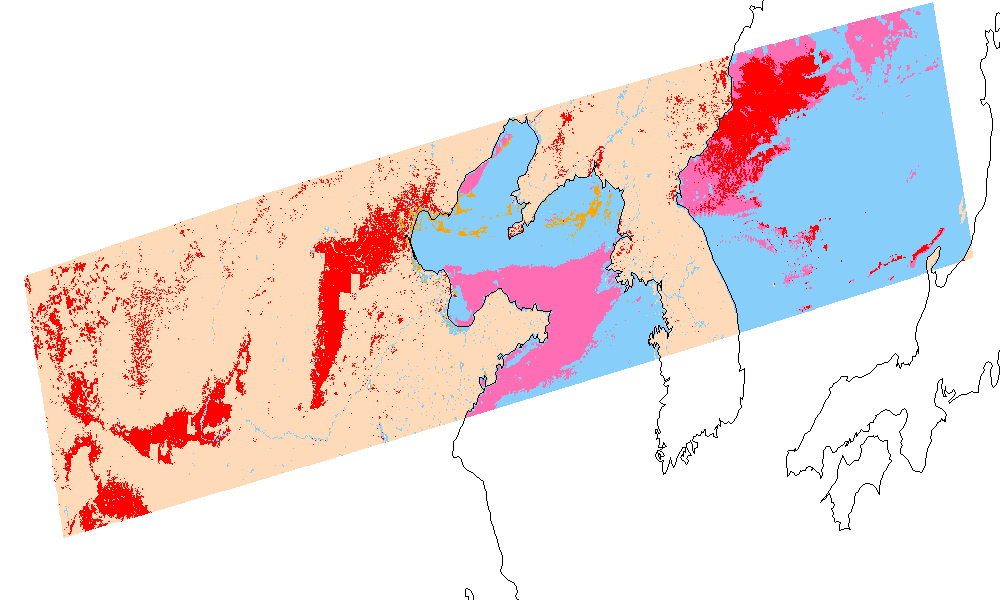 No RH Correction
Product Generated with Updated Algorithm
Importance of Algorithm Enhancements
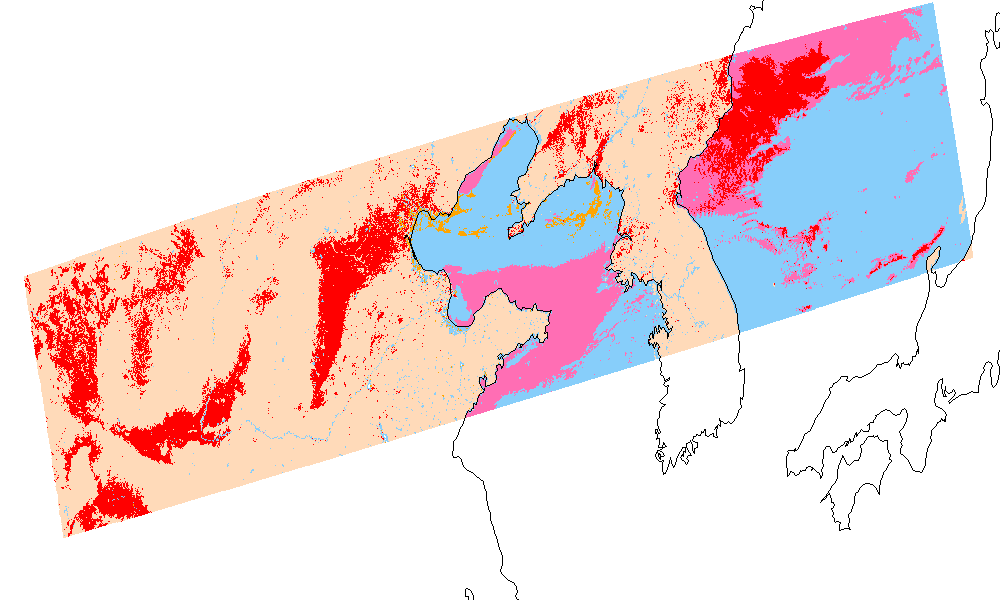 With RH Correction
Improves accuracy of smoke/smog detection
Smoke/Haze      Thick          thin
15
15
Smog over China January 2, 2016
Aerosol Optical Depth
Product Generated with Baseline Algorithm
Description of Algorithm Enhancements
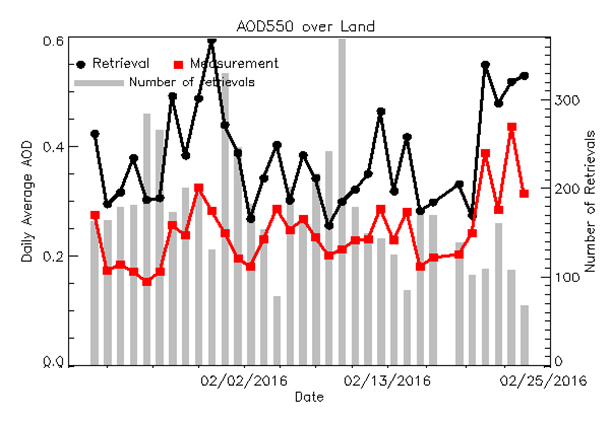 Baseline algorithm assumes input cloud and snow/ice masks are optimal for AOD retrieval.

Validation of AOD from AHI however indicates over-estimation.

Developed internal checks for cloud and snow/ice to remove potential cloud and snow/ice contamination
No internal tests
Large bias
Product Generated with Updated Algorithm
Importance of Algorithm Enhancements
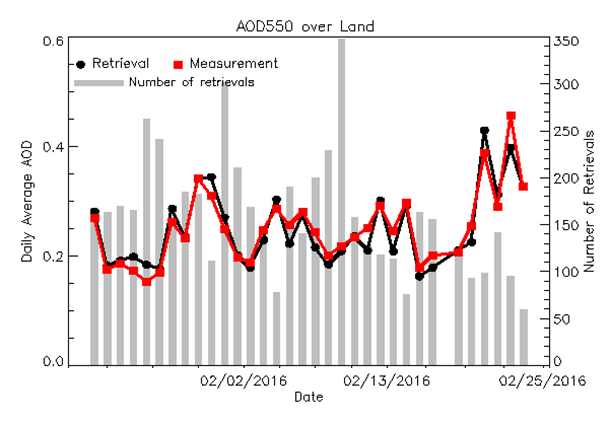 Improved accuracy and precision when compared with AERONET ground measurements

AOD retrievals using AHI full disk data every 30-mins during daytime for 01/20/2016 – 02/23/2016
With internal tests
Reduced bias
16
16
Istvan Laszlo (NESDIS/STAR) & Mi Zhou (IMSG)
AOD Image
Baseline AOD
Updated AOD
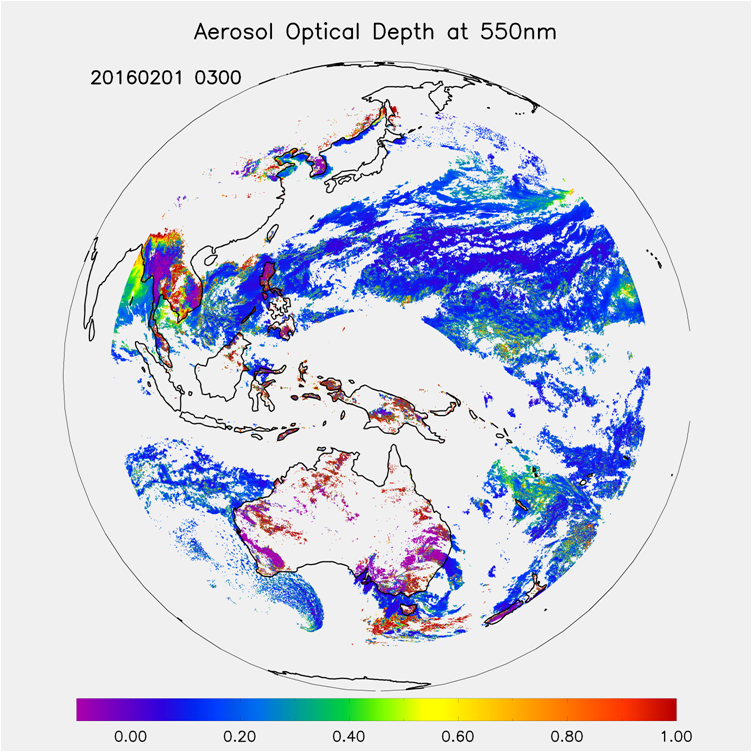 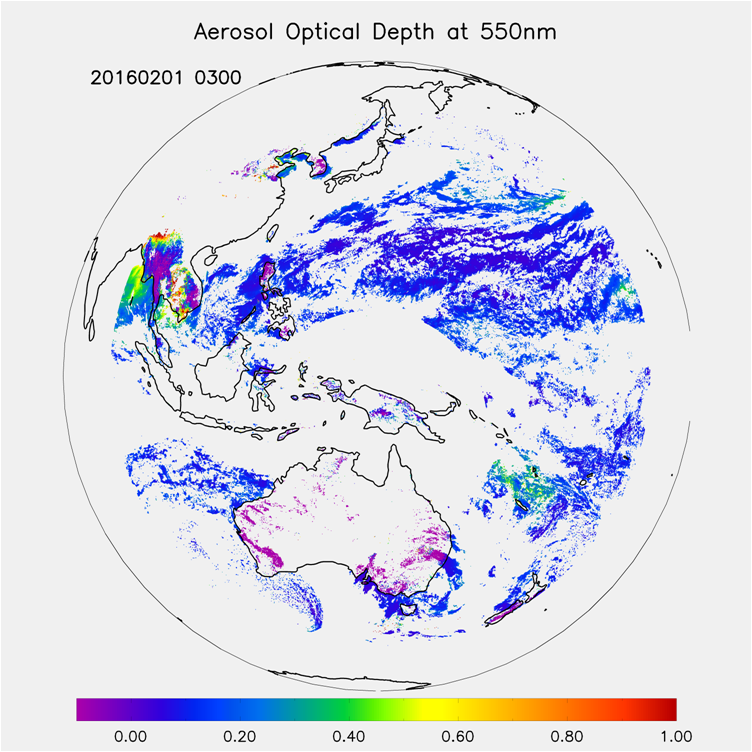 Example data: AHI full disk for day 20160201 at UTC 0300.
17
Istvan Laszlo (NESDIS/STAR) & Mi Zhou (IMSG)
AOD Validation
Baseline AOD
Updated AOD
AHI full disk data every 30-mins during daytime for 01/20/2016 – 02/23/2016;
Accuracy and precision of AOD product for different AOD range over land and water;
Numbers in red are F&PS requirements.
Except for accuracy over ocean, updated retrievals meet requirements.
18
Istvan Laszlo (NESDIS/STAR) & Mi Zhou (IMSG)
Cloud Mask
Product Generated with Baseline Algorithm
Description of Algorithm Enhancements
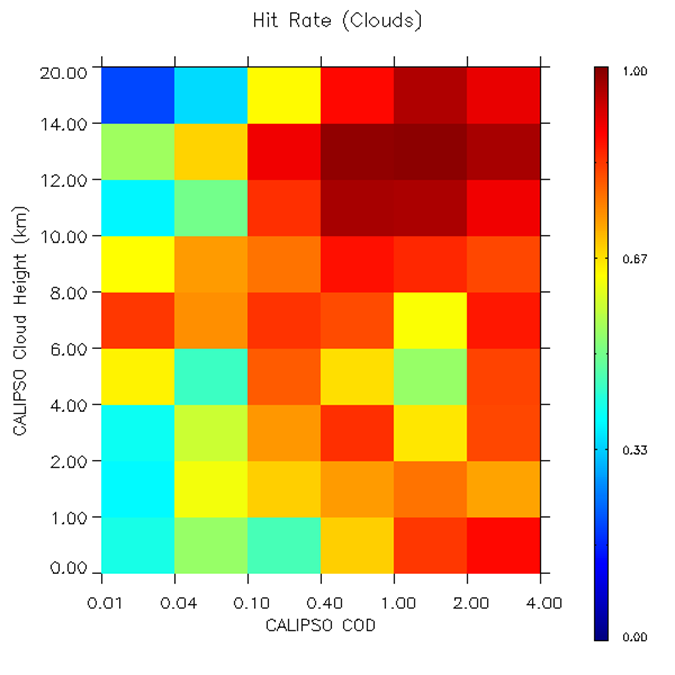 CALIPSO validation for one day of AHI.

Hit Rate = 1  = perfect
Replaced sequential decision tree logic with a naïve Bayesian methodology.

Based on user feedback, we added a cloud probability value and other informative flags missing from the baseline.
Product Generated with Updated Algorithm
Importance of Algorithm Enhancements
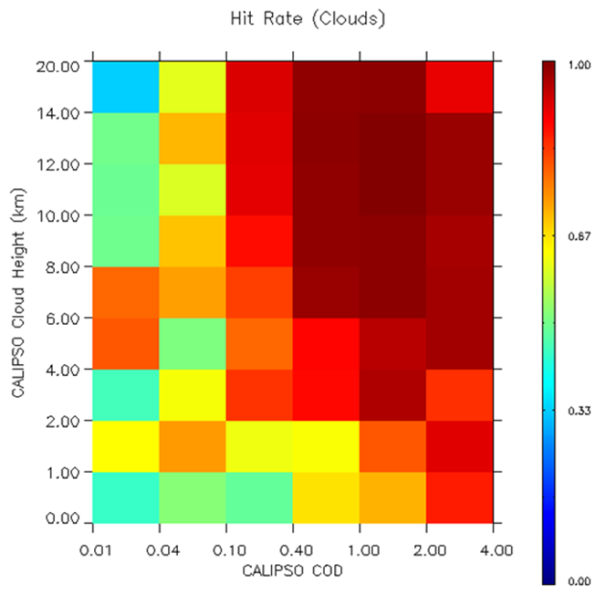 Having a cloud probability value  allows users to easily adjust their cloud detection for their specific applications.

The new logic is more robust and it is easier to use this code for geo and polar orbiting sensors.
Mean Hit Rate jumped from 0.77 to 0.86
19
19
AHI and CALIPSO data from August 10, 2015
Andrew Heidinger (NESDIS/STAR)
Cloud Height
Product Generated with Baseline Algorithm
Description of Algorithm Enhancements
Updated  algorithm is a gradual evolution of baseline. Changes driven by NWS/AWC and AMV Team interactions.
We have added “modes” to allow same code to support other channel sets and other sensors.
We have advanced our spatial processing to improve performance of height near cloud edges.
Added other products/diagnostics – like IR optical depth.
CALIPSO matchups with Cloud Height Product.
CALIPSO cloud boundaries are grey regions.
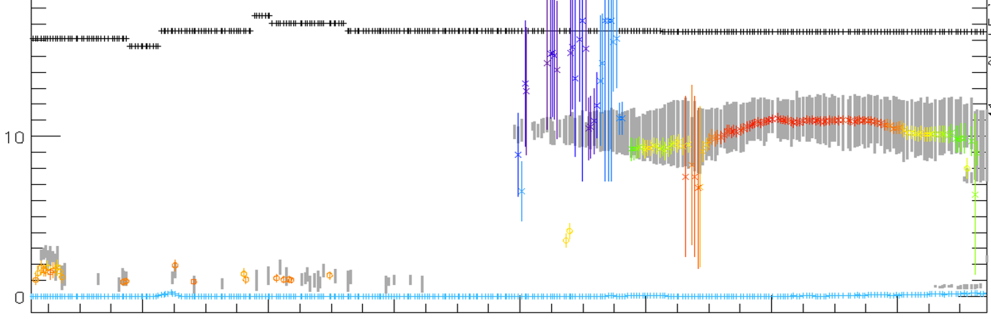 Baseline with no spatial processing
cloud edge
Product Generated with Updated Algorithm
Importance of Algorithm Enhancements
Code can run consistently on GOES-R and VIIRS.
New products are geared to Aviation.
Improved cloud edge performance helps AMV quality.
Diagnostics help AMV application to better filter the data.
Mean global metrics are similar to Baseline.
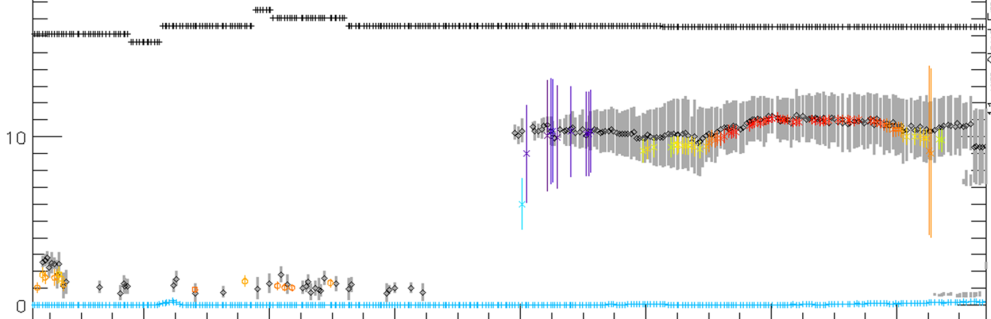 Enterprise with spatial processing and diagnostic filtering
cloud edge
20
20
Andrew Heidinger (NESDIS/STAR)
[Speaker Notes: New cloud products referred to in bottom left quadrant:
1. cloud base (aka ceiling)
2. modified cloud cover layers
3. the O.E. cost 
4. IR optical depth
5 height of lower layer in multilayer situations]
Cloud Phase
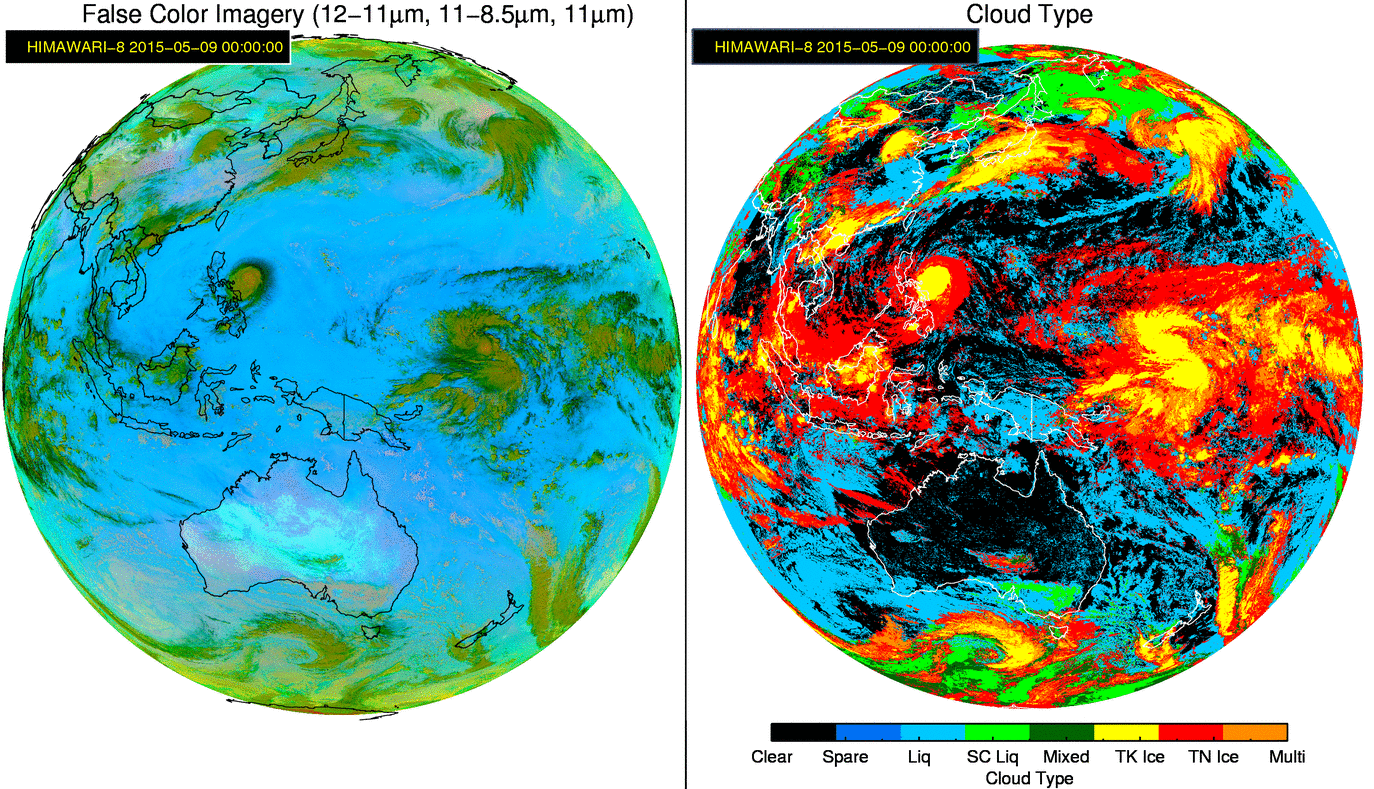 The baseline GOES-R cloud top phase product comfortably meets the 80% accuracy specification when applied to SEVIRI and AHI, without invoking the optical depth qualifier.  Therefore, no major changes are expected for ABI.
21
Mike Pavolonis (NESDIS/STAR)
[Speaker Notes: One day from each season for a total of about 27,000 cloudy data points were used for the AHI validation shown.  Validation with H-8/AHI is an ongoing activity.  Also, the AHI results are without threshold tuning, which Aviation team is currently working on.]
Validation of H-8/AHI Cloud Products as Determined from CALIPSO/CALIOP 5km Cloud Layer Product
Performance Definitions
Mask: Proportional Correct (Number Cloudy and Clear Correct / Total Number)
Phase: Hit Rate (Number Ice and Water Correct / Total Number of Clouds)
Height: Bias and Standard Deviation of Difference with CALIPSO/CALIOP

Qualifiers:
Mask: sensor zenith angle < 70
Phase: sensor zenith angle < 65 and cloud optical depth > 1
Height & Temperature: sensor zenith angle < 65 and cloud optical depth > 1
*The 5km CALIPSO/CALIOP product is very sensitive to thin cloud that is nearly invisible with ABI.  If we removed very tenuous cirrus at cloud top, we would agree better.  But CALIPSO is all we have for quantitative independent validation.  Compared to MODIS, we have almost no bias.
22
Derived Motion Winds
Product Generated with Baseline Algorithm
Description of Algorithm Enhancements
Hurricane Sandy
Hurricane Sandy
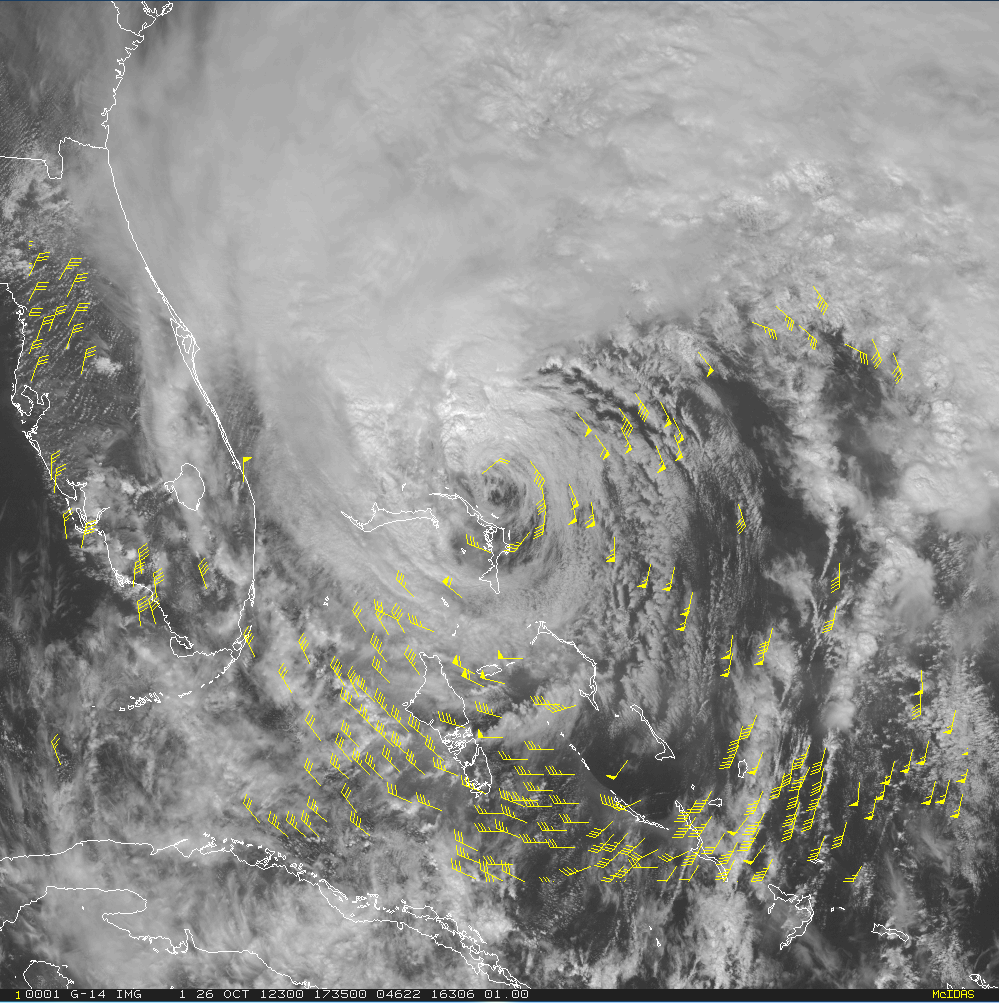 Take advantage of updated cloud heights, OVERLAP cloud type designation, and estimated cloud emissivity for DMW height assignments

Optimize use of temporal imagery 

Optimize sizes of target and search scene 

Optimize DMW QC thresholds
Low Level Winds  Derived from GOES-14 SRSOR Visible Imagery
Low Level Winds  Derived from GOES-14 SRSOR Visible Imagery
Low-Level >700 mb
Low-Level >700 mb
Product Generated with Updated Algorithm
Importance of Algorithm Enhancements
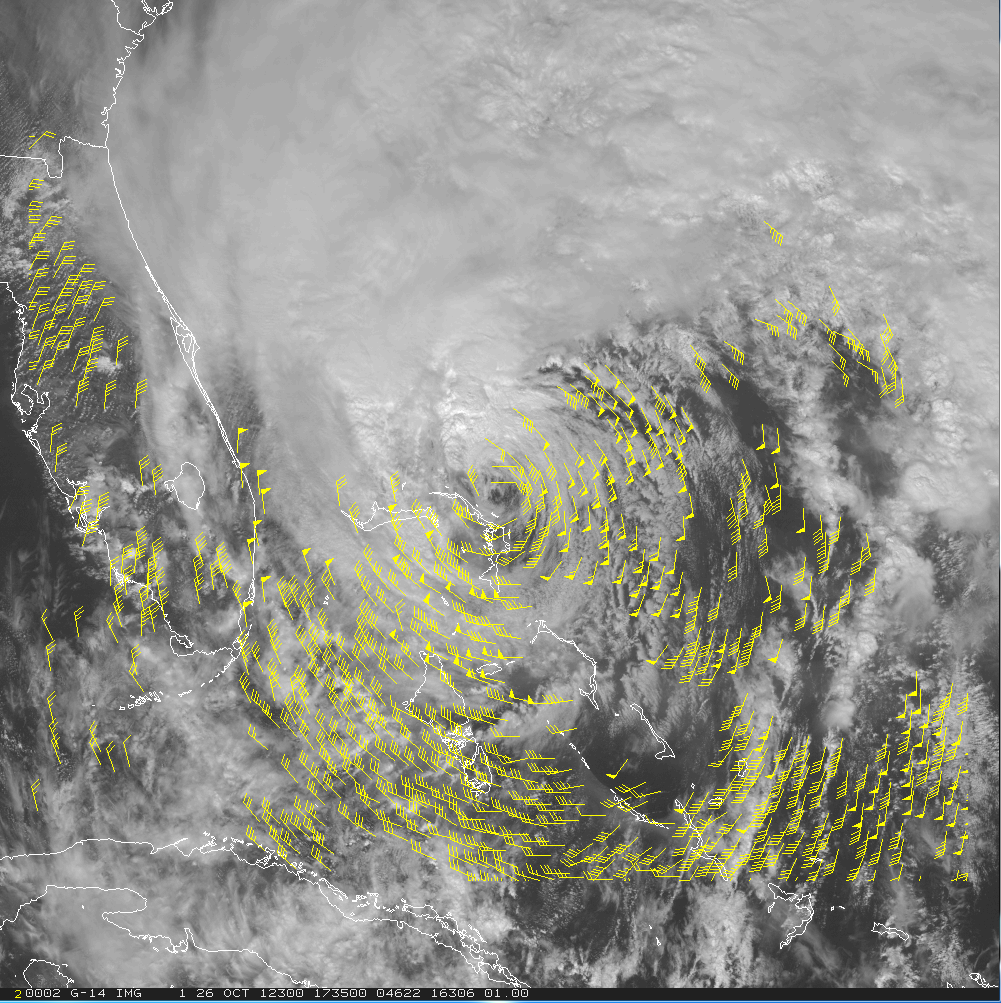 Improved DMW height assignments leading to improved product
Improved geographic coverage of the winds product
Improved wind analyses and improved NWP forecasts
Improved utilization and impact of DMW product in the end-to-end forecast process
cloud edge
23
23
Jaime Daniels (NESDIS/STAR)
Derived Motion Winds
Product Generated with Baseline Algorithm
Description of Algorithm Enhancements
Low Level Winds  Derived from  H-8/AHI 0.5km Visible Imagery
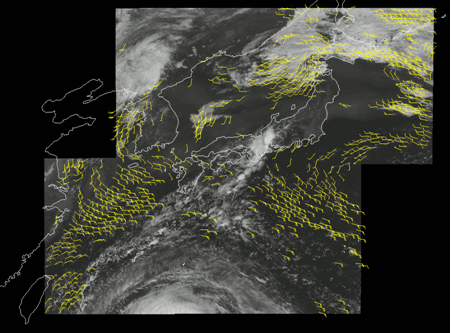 Take advantage of updated cloud heights, OVERLAP cloud type designation, and estimated cloud emissivity for DMW height assignments
Optimize use of temporal imagery 
Optimize sizes of target and search scene 
Optimize DMW QC thresholds
Super Typhoon Soudelor
Product Generated with Updated Algorithm
Importance of Algorithm Enhancements
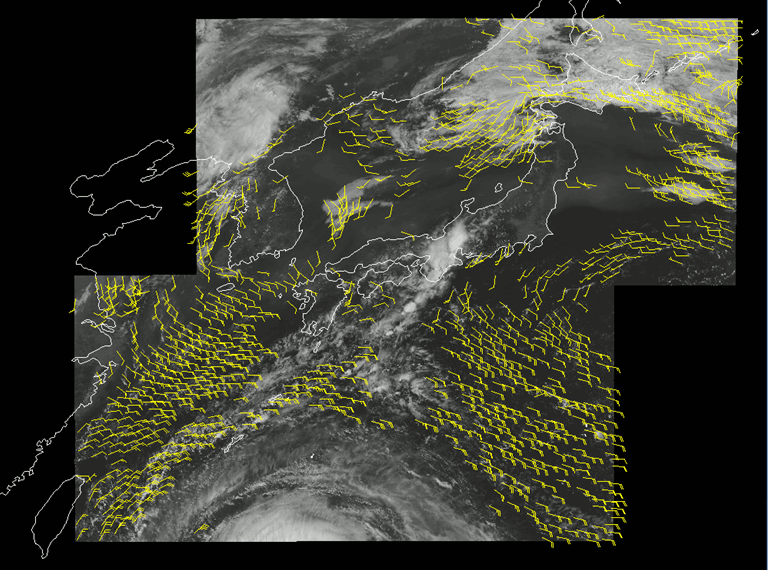 Improved DMW height assignments leading to improved product
Improved geographic coverage of the winds product
Improved wind analyses and improved NWP forecasts
Improved utilization and impact of DMW product in the end-to-end forecast process
cloud edge
24
24
Jaime Daniels (NESDIS/STAR)
Super Typhoon Soudelor
[Speaker Notes: Super Typhoon Soudelor (August 5, 2015)

The first example (first 2 attachments)  demonstrates the increased coverage possible around a tropical cyclone when the acceleration threshold is increased from 5 m/s to 7.5 m/s. These winds were generated using 2.5 minute data at 0.5kmresolution.]
Himawari-8/AHI Winds
Super Typhoon Soudelor
Nice example of the complimentary coverage provided by the visible (generated using full res 0.5km imagery) and the WV cloud top winds.
25
[Speaker Notes: Super Typhoon Soudelor (August 5, 2015)]
Himawari-8 Winds vs. Radiosonde Winds
September 22, 2015 – September 30, 2015
Winds derived from  tracking clouds using
Band 14 (11um) FD imagery


DMWs derived from each algorithm version are done for the exact same target scenes

The resulting  DMWs are then validated against collocated radiosonde winds
This reduction in speed bias is due almost entirely to improved cloud heights 

Very important for NWP
Specifications:
26
26
Total Precipitable Water
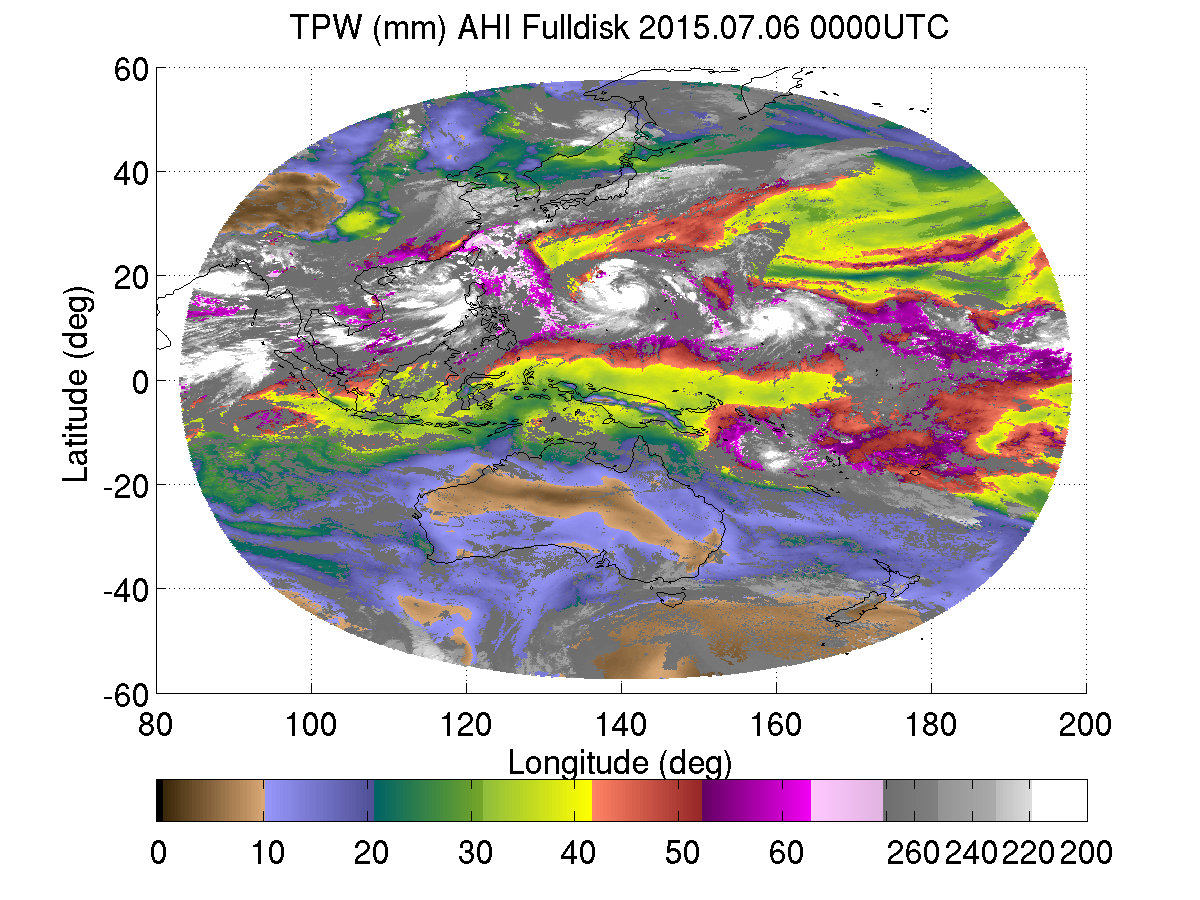 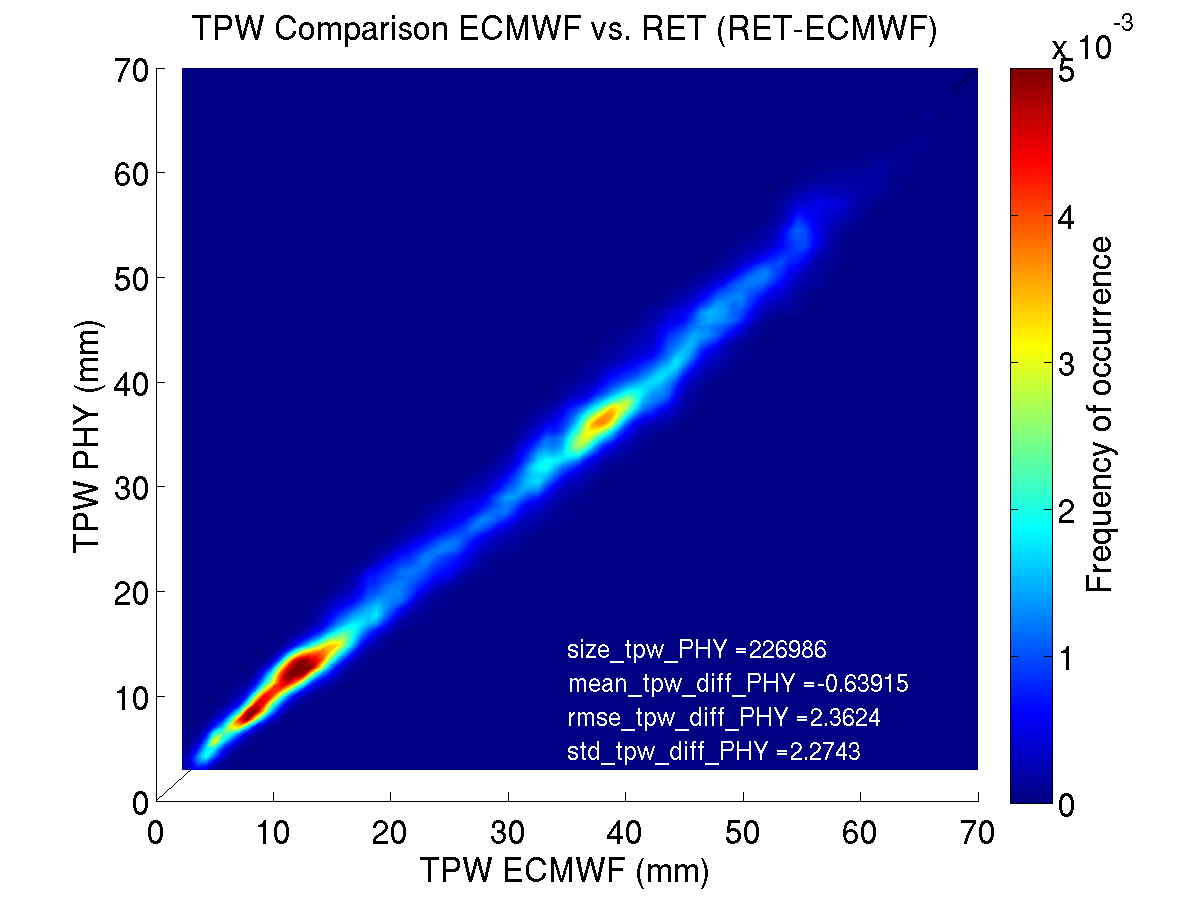 TPW (mm)
11 µm BT (K)
F&PS Specifications in red
No major changes to the retrieval algorithm. The baseline GOES-R TPW product comfortably meets the F&PS predicted performance when applied to H-8/AHI.
27
Tim Schmit (NESDIS/STAR)
Fire
Fire Detections over Sumatra3:15 UTC on 24 September 2015
Case showing :
Agreement  between MODIS and GOES-R  fire algorithm detects 

MODIS  Fire Detects: 
Red polygons

GOES-R Fire Algorithm FDCA:
Red – processed fire
Magenta – Cloud-covered fire
Cyan – Medium probability fire
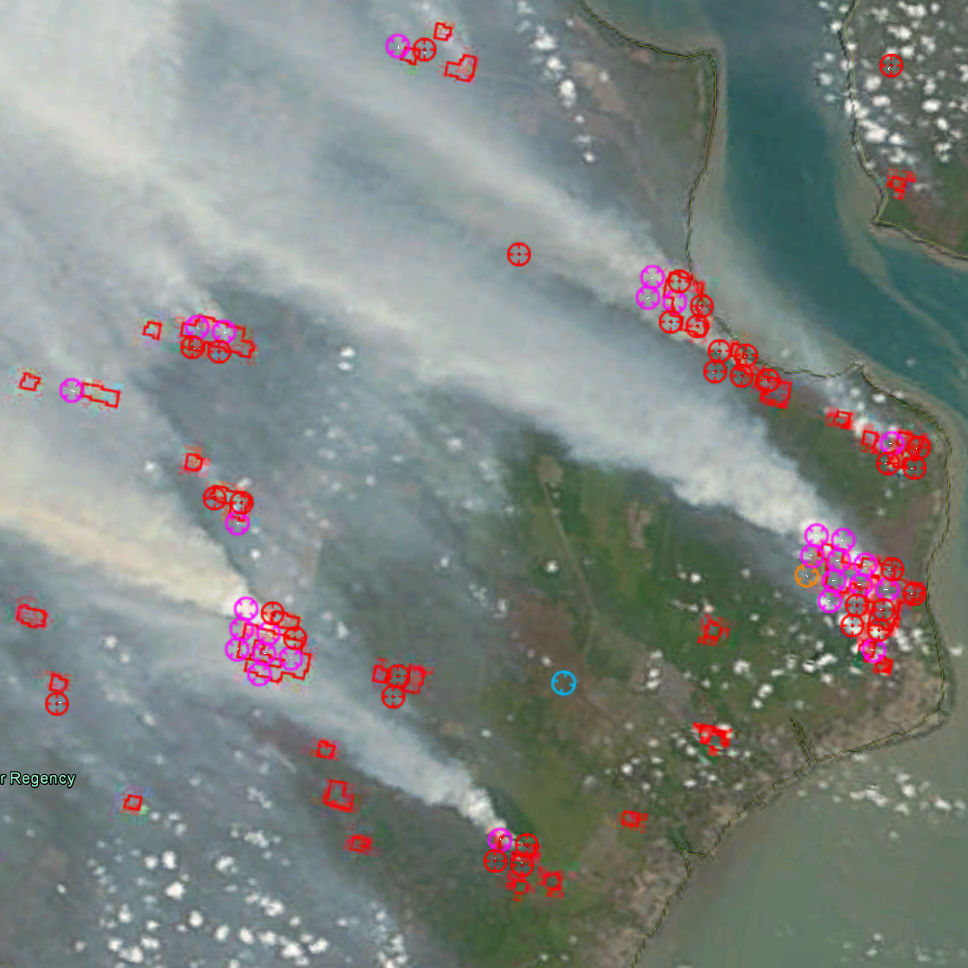 No changes to the fire product algorithm other than updated thresholds and updated LUT. Fire products expected to meet predicted performance.
28
[Speaker Notes: Case is from 24 September 2015 over Sumatra, showing agreement with MODIS and where FDCA located fires that are not in MODIS Collection 6]
Rainfall Rate
Product Generated with Baseline Algorithm
Description of Algorithm Enhancements
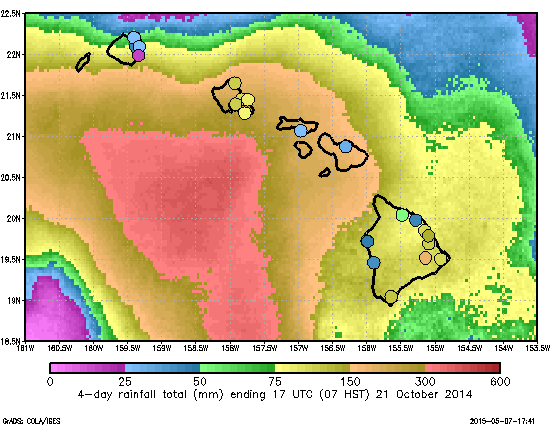 NWS forecaster feedback and validation indicated spurious excessive rain in dry regions

Developed a correction for sub-cloud rainfall evaporation based on low-level GFS model RHA
No RH Correction
Product Generated with Updated Algorithm
Importance of Algorithm Enhancements
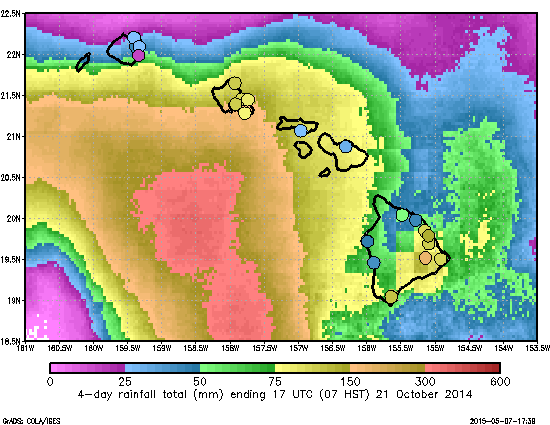 With RH Correction
Reduces false alarms and wet bias
29
29
4-day Rainfall for TS Ana, 17-21 October 2014
Bob Kuligowski (NESDIS/STAR)
[Speaker Notes: CoCoRAHS (source of gauge info for HI)
http://cocorahs.org/]
Rainfall Rate
Product Generated with Baseline Algorithm
Description of Algorithm Enhancements
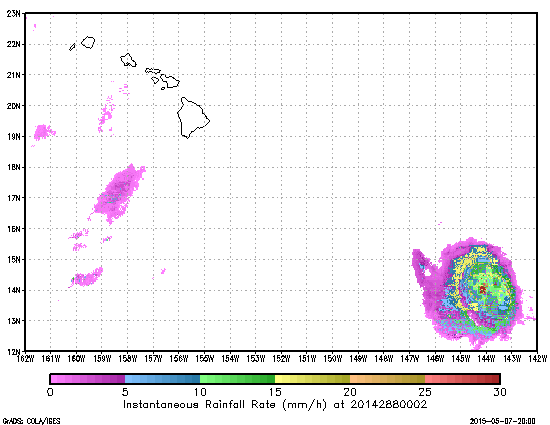 NWS forecasters pointed out occasional unrealistic calibration shifts and “holes” in deep convective areas

Reduced the calibration region size to 15x15º
Product Generated with Updated Algorithm
Importance of Algorithm Enhancements
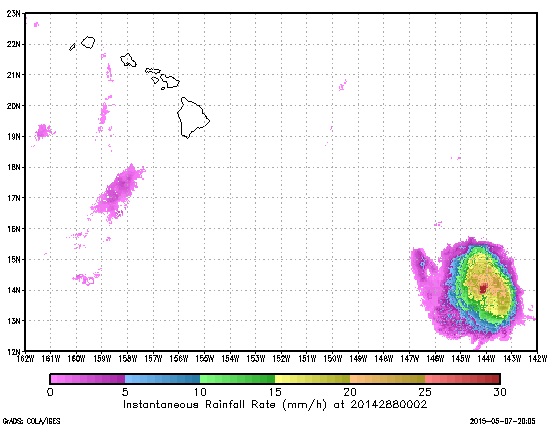 Improves the calibration stability and consistency that leads to an improved product
30
30
Rain rates for TS Ana, 15-20 October 2014
Bob Kuligowski (NESDIS/STAR)
[Speaker Notes: NWS forecasters pointed out occasional unrealistic calibration shifts and “holes” in deep convective areas
Solution: reduced the calibration region size to 15x15º
Result: improved calibration stability and consistency
Also not a “Day 1” issue since V5 uses fixed calibration.]
Land Surface Temperature
Product Generated with Baseline Algorithm
Description of Algorithm Enhancements
LST difference (ABI – MODIS)
Large discrepancy between the ABI LSTs (VIIRS data used as proxy) and MODIS LSTs is observed.  
Improvement 
Emissivity difference in addition to the mean emissivity of the thermal channels is added in the algorithm
Algorithm coefficients are further stratified for different view angles and water vapor contents
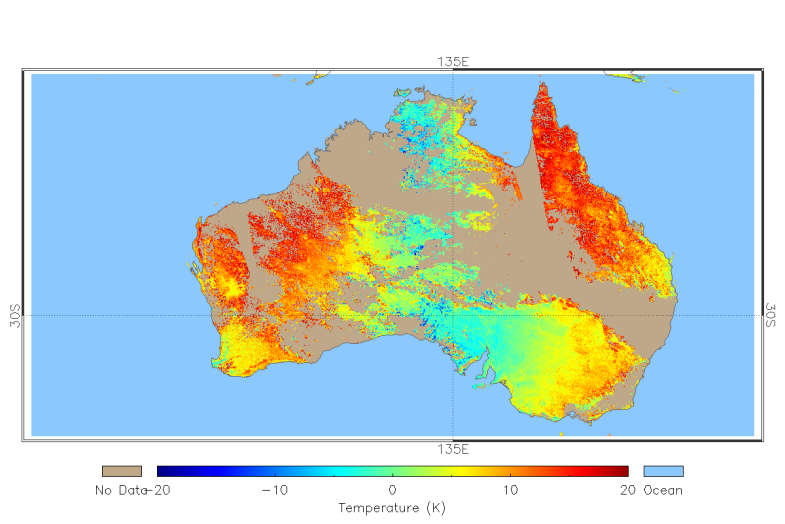 Product Generated with Updated Algorithm
Importance of Algorithm Enhancements
LST difference (ABI – MODIS)
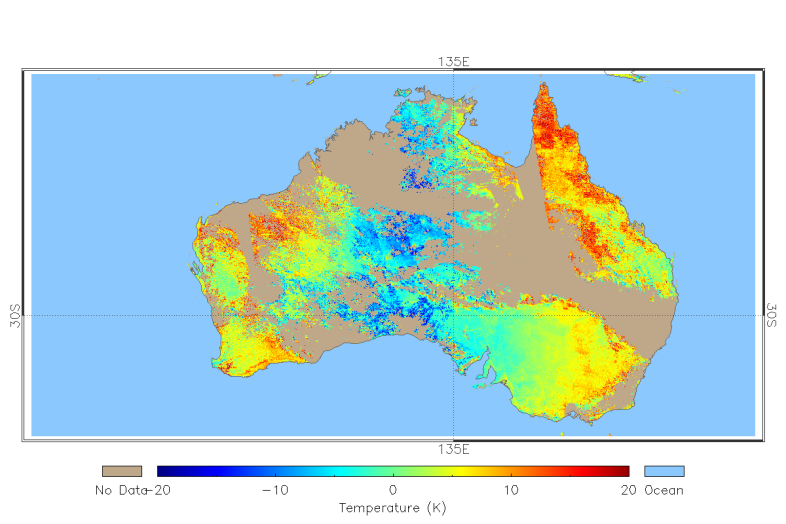 Significant improvement of the product uncertainty
To be consistent to updated the VIIRS LST algorithm
Note: the LST difference is significantly reduced, but still too large in Australia region; further investigation is ongoing.
31
Yunyue Yu (NESDIS/STAR)
31
H-8/AHI LST Validation: OzFlux Sites
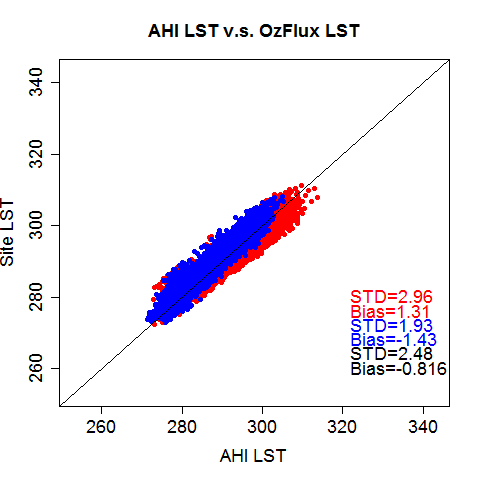 Validation done over nine sites in Australia and New Zealand

April – July 2015
Daytime
Nighttime
F&PS Specifications in red
32
[Speaker Notes: OzFlux is a network of micrometeorological flux stations located at various sites within Australia and New Zealand.
OzFlux is part of a global network (see LINKS) of over 500 sites (as at March 1, 2010) where exchanges of carbon dioxide, water vapour, and energy between terrestrial ecosystem and atmosphere are measured continuously over long periods. 

F&PS Specifications:

Accuracy:  2.5 K with known emissivity, known atmospheric correction, and 80% channel correlation; 5 K otherwise

Precision:  2.3K]
Hurricane Intensity Estimates
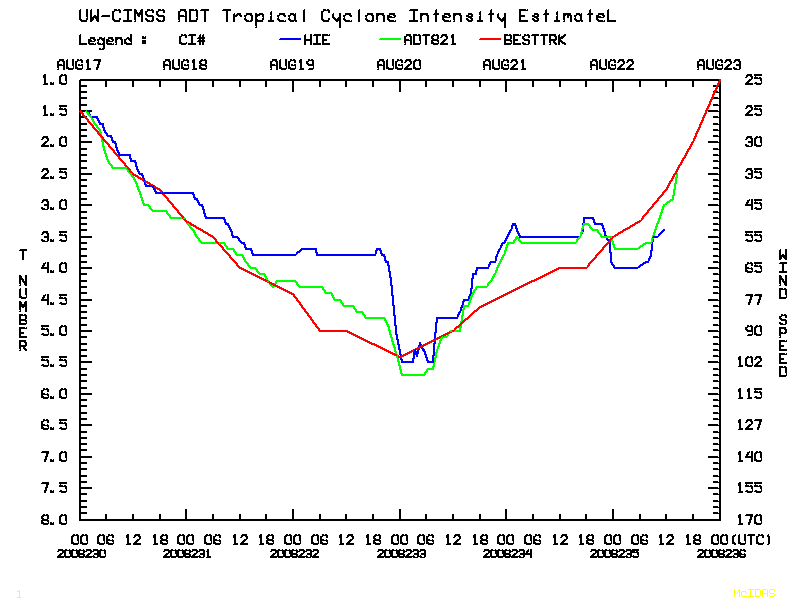 Product Generated with Baseline Algorithm
Description of Algorithm Enhancements
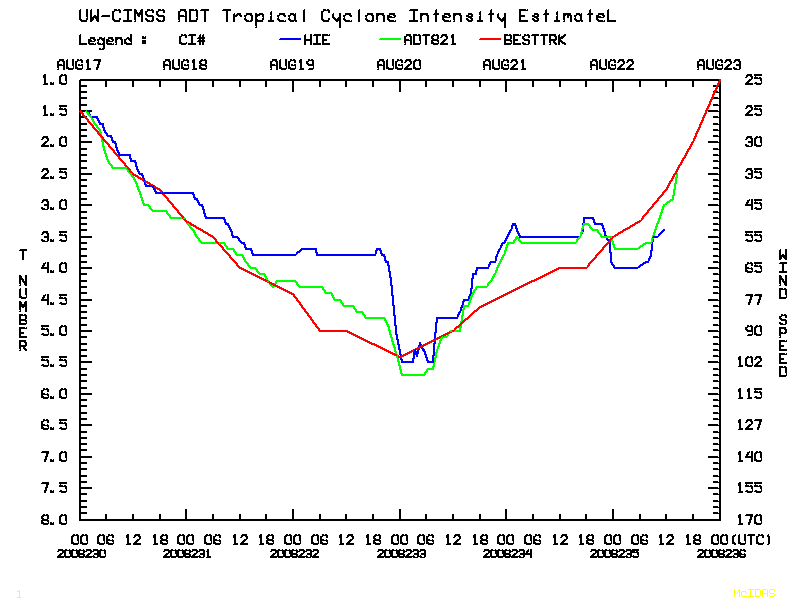 HIE intensities would artificially ‘plateau’ during a central dense overcast in IR, even though convective structure of the TC vortex underneath was evolving/improving

Introduced LEO microwave data into the algorithm along with new logic to better determine when and how to use it to improve intensity estimates
Intensity 
“plateau”
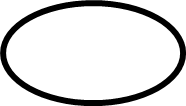 -- Baseline HIE
-- Latest ADT/HIE
-- Best Track
Product Generated with Updated Algorithm
Importance of Algorithm Enhancements
Significant improvement in the ability of the algorithm to provide intensity estimates during the formation and rapid intensification stages of a TC

Ameliorated the need for an outside algorithm to determine the MW organization scores; now all done internally within the algorithm
Improved
estimates
-- Baseline HIE
-- Latest ADT/HIE
-- Best Track
33
33
Intensity estimates for Typhoon Nuri (2008)
Chris Velden/Tim Olander (CIMSS)
Hurricane Intensity Estimates
Product Generated with Baseline Algorithm
Description of Algorithm Enhancements
Annual NHC forecaster feedback and validation indicate spurious situational intensity estimates 

Updated regression equations and modified scene type derivation logic; adjustments were empirical/statistical analysis-based  

Implemented new land interaction rules

Modified some of the algorithm constraint rules
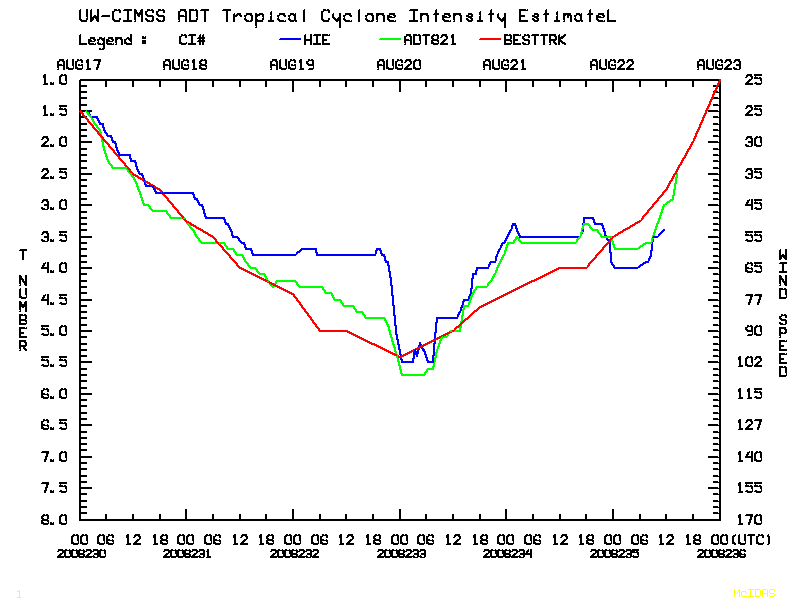 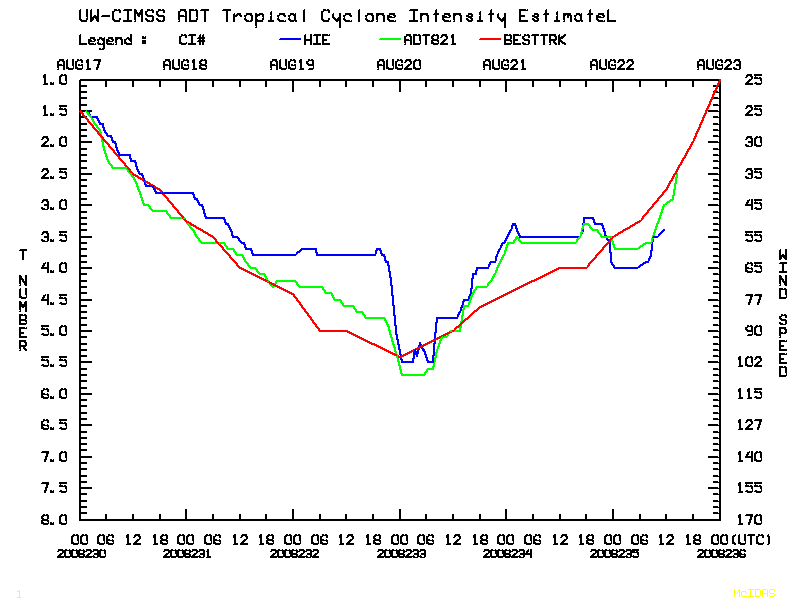 -- Baseline HIE
-- Latest ADT/HIE
-- Best Track
Errant
Strengthening
Product Generated with Updated Algorithm
Importance of Algorithm Enhancements
Significant reduction in algorithm performance errors in certain situations such as land interaction, peak intensities, and during periods of rapid intensity fluctuations
-- Baseline HIE
-- Latest ADT/HIE
-- Best Track
Better-handled
Weakening
34
34
Intensity estimates for Typhoon Nuri (2008)
Chris Velden/Tim Olander (CIMSS)
Sea Surface Temperature
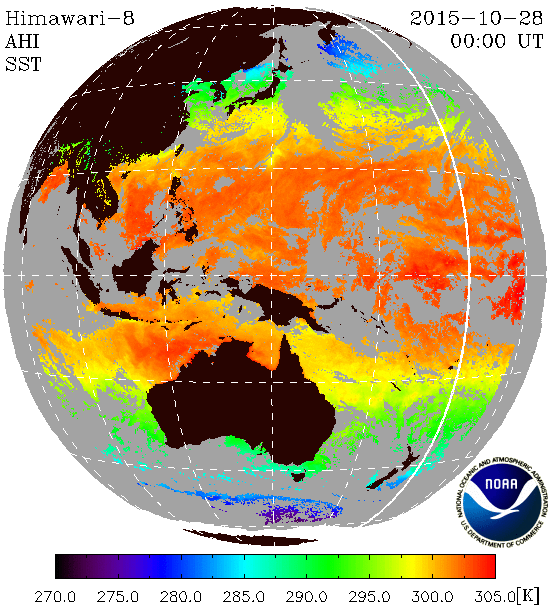 35
Enhancements to the GOES-R SST Algorithm
36
36
[Speaker Notes: Enhancements to the SST algorithm since 2010]
Volcanic Ash
Product Generated with Baseline Algorithm
Description of Algorithm Enhancements
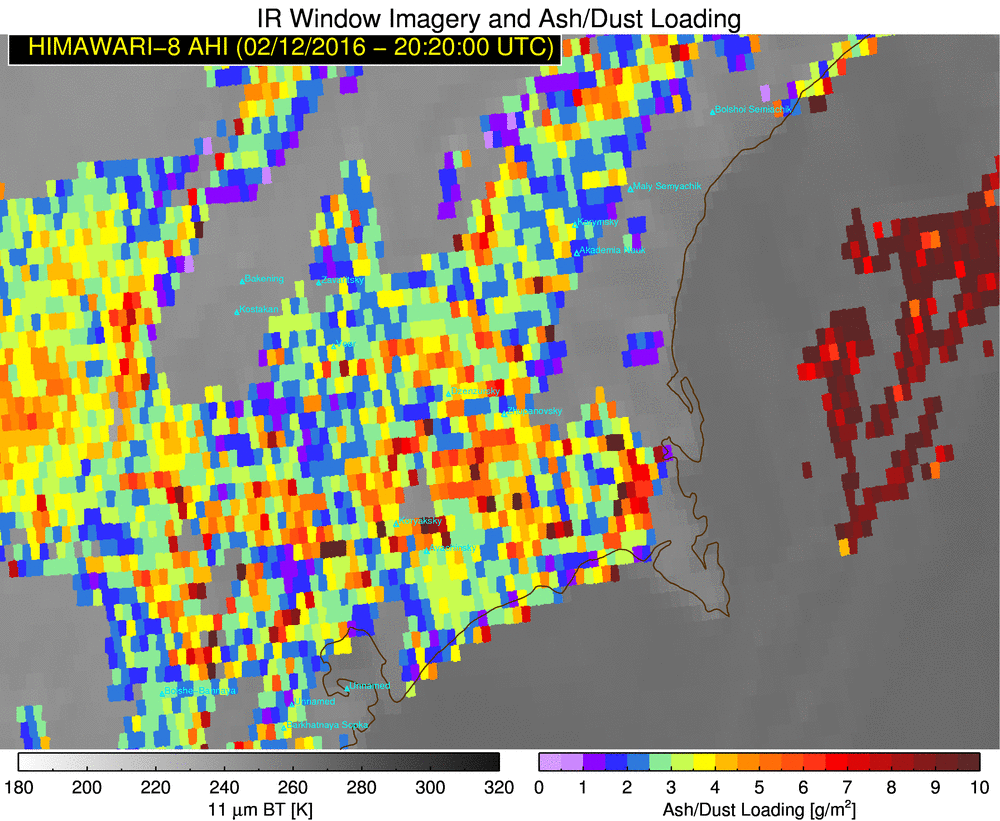 Retrieval is applied to all pixels that might be volcanic ash.  No alerting service or cloud tracking.
The baseline GOES-R volcanic ash algorithm has evolved into an end-to-end  application system called the VOLcanic Cloud Analysis Toolkit (VOLCAT)

VOLCAT includes  the following applications: volcanic thermal anomaly alerting, volcanic eruption alerting, volcanic cloud tracking, volcanic cloud characterization, and generation of eruption source parameters and initial state conditions for models such as HYSPLIT
Outline of cloud tracked by updated algorithm
AHI Mass Loading – Zhupanovsky, Russia (2/12/2016)
Product Generated with Updated Algorithm
Importance of Algorithm Enhancements
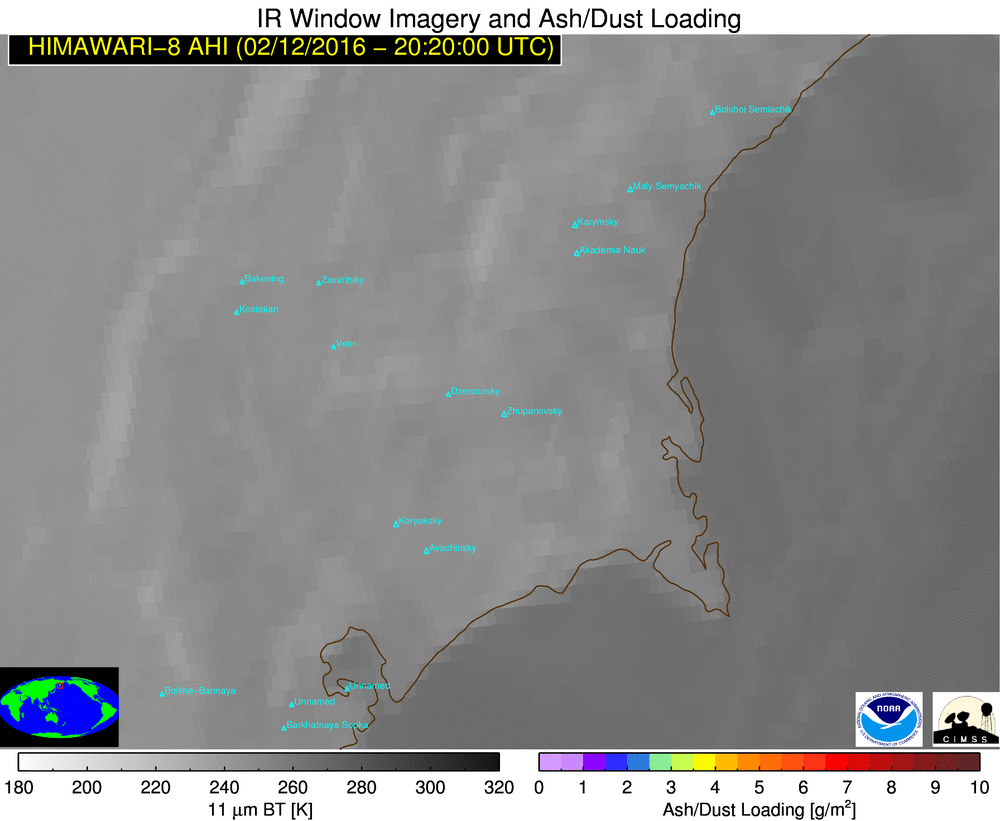 The VOLCAT products and services more directly address operational needs: timely eruption detection and generation of eruption source parameters and initial state conditions for dispersion models

VOLCAT products and services are already used by most VAAC’s (Anchorage, Buenos Aires, Darwin, Montreal, Tokyo, Washington, Wellington), the USAF, and volcano observatories (e.g. USGS)
Detected eruption produces an email and SMS alert and cloud is skillfully tracked
37
37
Mike Pavolonis (NESDIS/STAR)
[Speaker Notes: -The requirements for the baseline products do not penalize for false alarms, so the retrieval is performed on all pixels that might be volcanic ash (note that the spectral signature of volcanic ash significantly overlaps with the signature of other surface and cloud features).
-While ash detection confidence flags are provided, it is up to the user to manually extract the ash cloud from the baseline products.]
Main Take Aways
Overall, the baseline L2 product algorithms are good

Changes to most of the Level-2 algorithms involve incremental algorithm changes, threshold changes, and/or updates to LUTs

A few involve major algorithm changes

Overall the baseline versions, when tuned up, will perform fine and meet user needs and expectations – one exception

The updated versions should produce better results – they’ve had the benefit of additional time and testing with more and more proxy data and user input in some cases 

The updates WILL find their way into the ground system
38
[Speaker Notes: Volcanic ash, clear-sky mask, SST]
Outline
Review and status of the Baseline Level-2 Products

Evolution of the Level-2 Product Algorithms Beyond the Baseline

Path forward
39
Path Forward
AWG Teams will apply the baseline and updated versions of the L2 product algorithms to more H-8/AHI data and quantify, to the extent possible, the expected product performance (ie., accuracy & precision) of each L2 product

AWG Teams will document and prioritize the deltas (beyond the baseline) in each of the product algorithms. 

AWG will work closely with the PRO Team to plan how and when algorithm deltas can be implemented within the ground system 
Expect that the Incremental deltas will be fairly easy to deal with
The product algorithms with major deltas/different algorithm (Clear Sky Mask, Volcanic Ash, SST)  or data interface changes (HIE, Rain Rate) will require more work and planning
40
BACKUP SLIDES
Surface Reflectance
Milestones:  
June 2016 – Critical Design Review
April 2017 – Test Readiness Review
April 2017 – Preliminary DAP Delivery
September 2017 – Algorithm Readiness Review
September 2017 – Final DAP Delivery
Operational Date – TBD
NOAT Top-5 Products
Cloud Cover Layers
Aerosol Particle Size
Ice Concentration
Ice Age/Thickness
Ice Motion
NOAT Top-5 Products
Framework and offline version
Framework:
Ice Concentration, Ice Thickness and Age, and Ice Motion are all implemented into the Framework
Aerosol Particle Size is being evaluated to be implemented into the Framework
Writing the ADD’s
Ice Motion: Sent ADD to the science team for review. Updated ADD based on comments from integrator. 
Ice Concentration: Drafted the first version ADD. Sent ADD to the science team for review.
Ice Thickness and Age: Sent ADD to the science team for review. Updated ADD based upon comments/suggestions from the science team and integrator.
NOAT Top-5 Products
Milestones:  
July 2016 – Critical Design Review
April 2017 – Test Readiness Review
April 2017 – Preliminary DAP Delivery
August 2017 – Algorithm Readiness Review
August 2017 – Final DAP Delivery
Operational Date – TBD